Investing in Technology at Lottery Retail
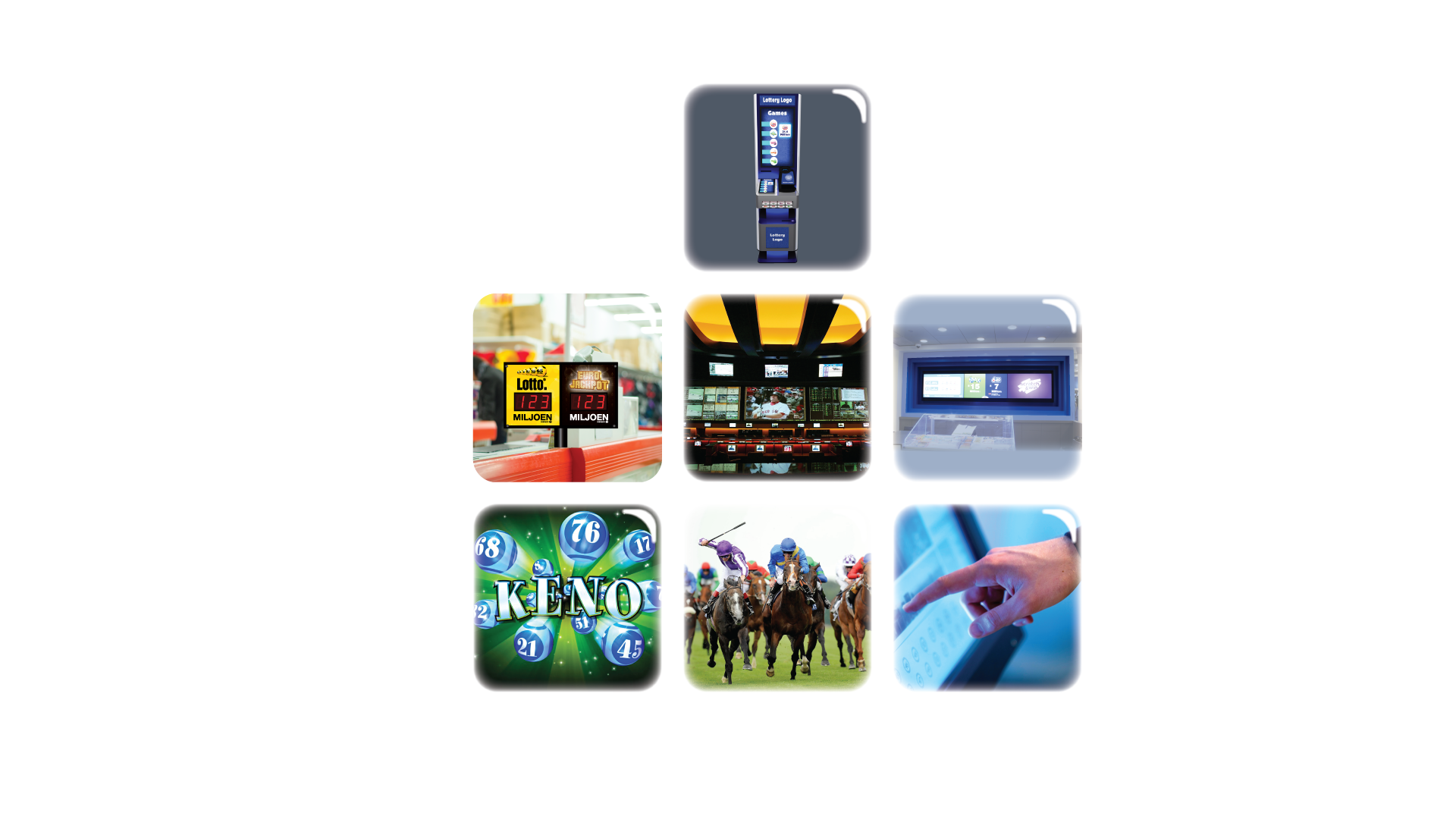 The need to invest in Digital at Retail
Latest consumer store visit data - Kantar
Latest TV Ad spend data - Wall Street Journal

Examples of large scale digital sign deployments
Examples of Lottery digital signs at retail
Why is this evolution important?
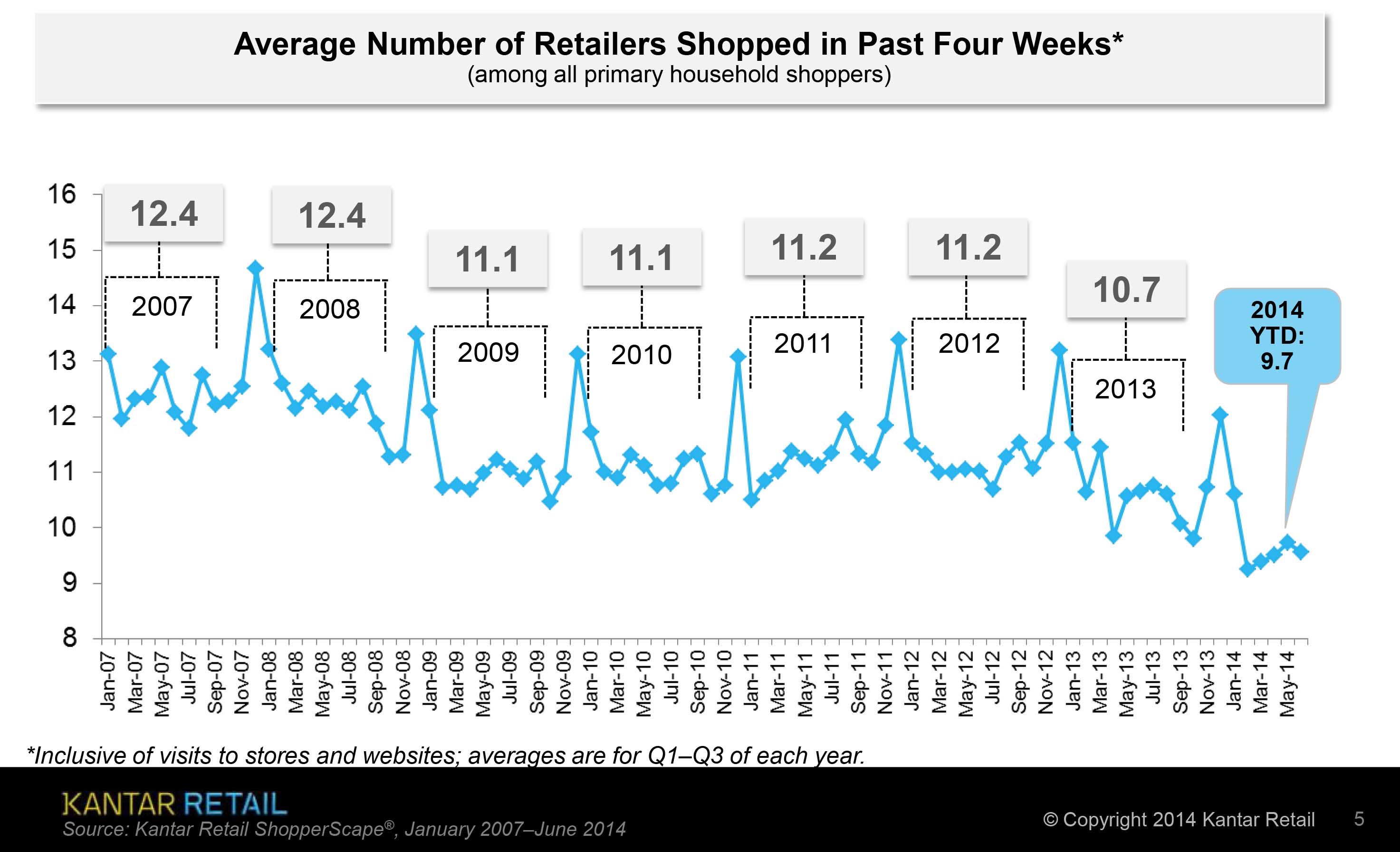 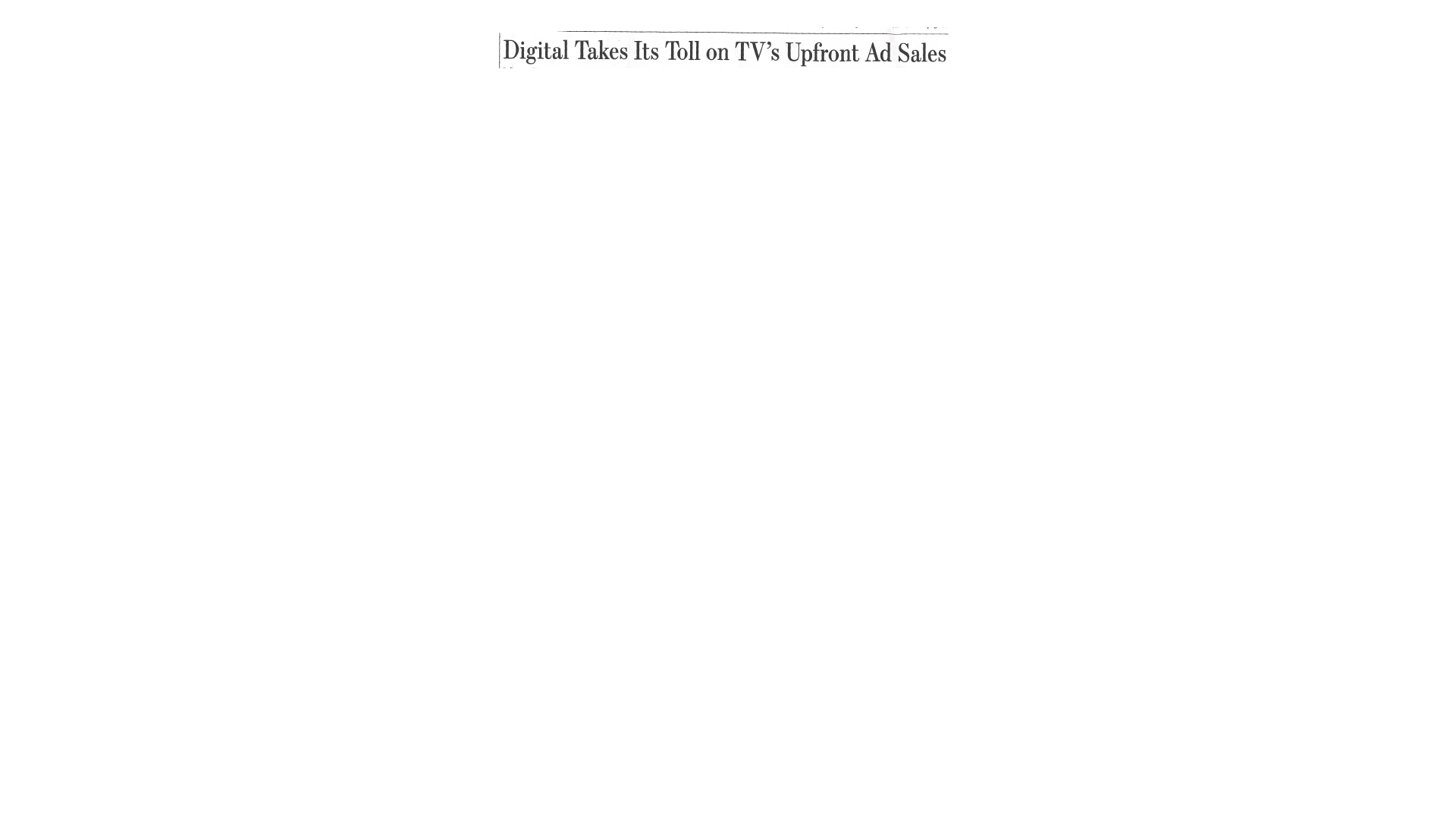 Wall Street Journal, March 26, 2015
“Over the Top” content services are reducing TV ad sales (Netflix, Apple TV, Hulu)
“ Upfronts”  could sink 7% from last year 
10%  decrease for Broadcast channels
5%  decrease for Cable channels
(according to Magna Global/Interpublic)

Brands need new ways to influence consumers  at retail
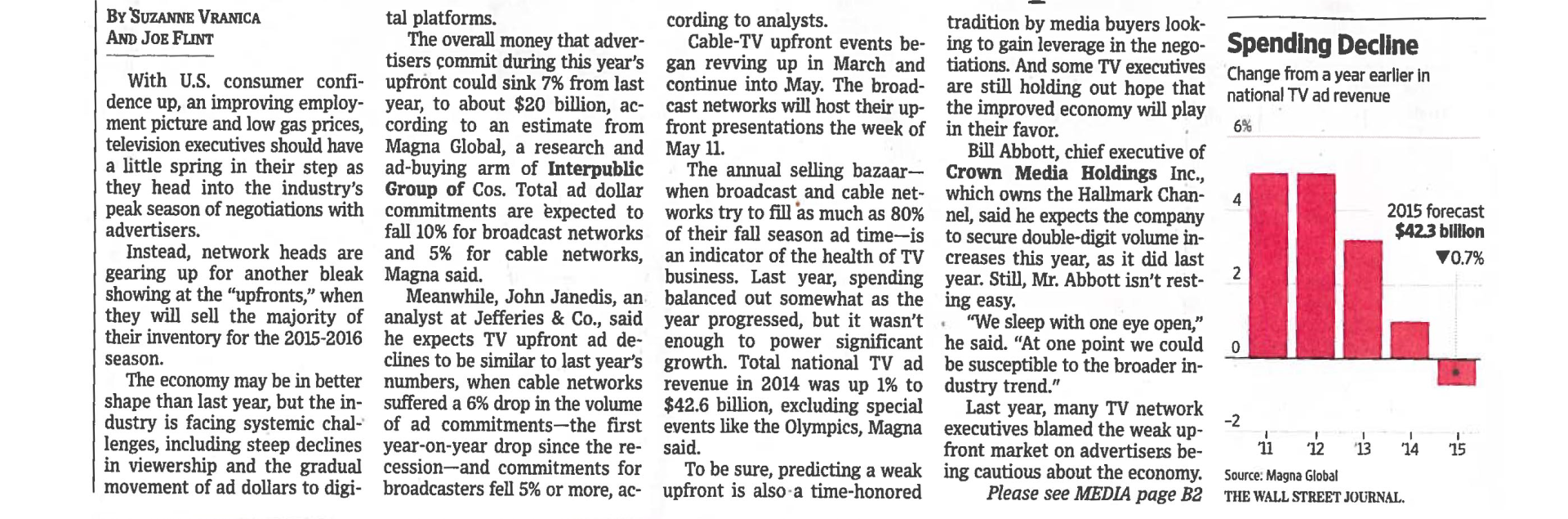 Digital Natives Expect Digital Experience
We are all becoming DIGITAL NATIVES
All of the cool new technology you see here is not a luxury  -              it is expected   !
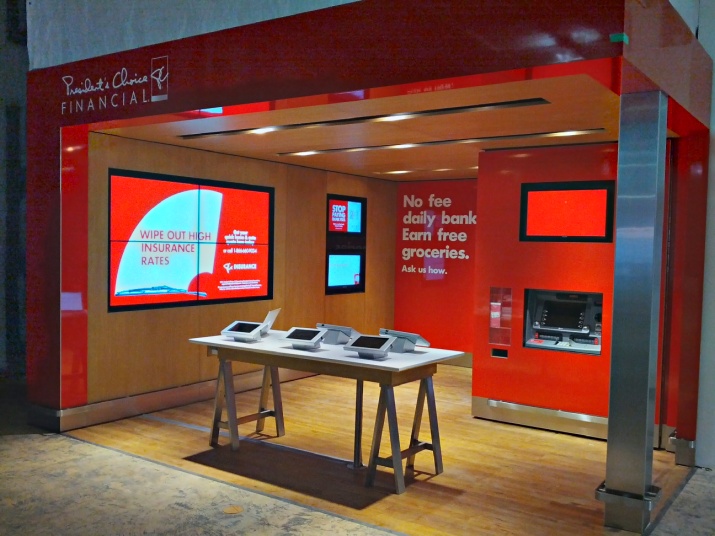 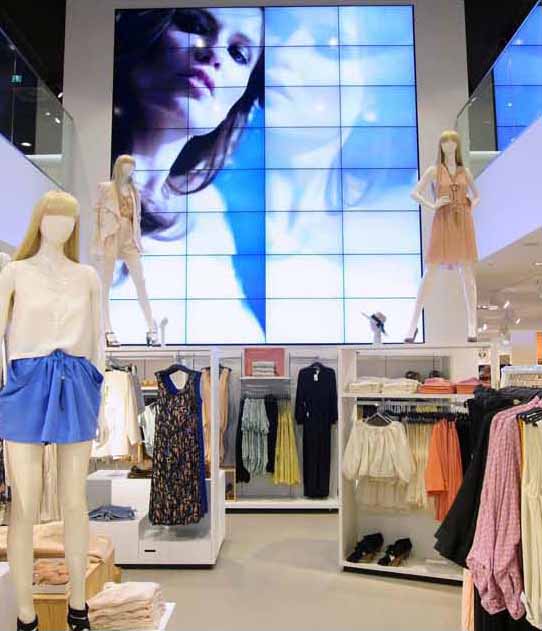 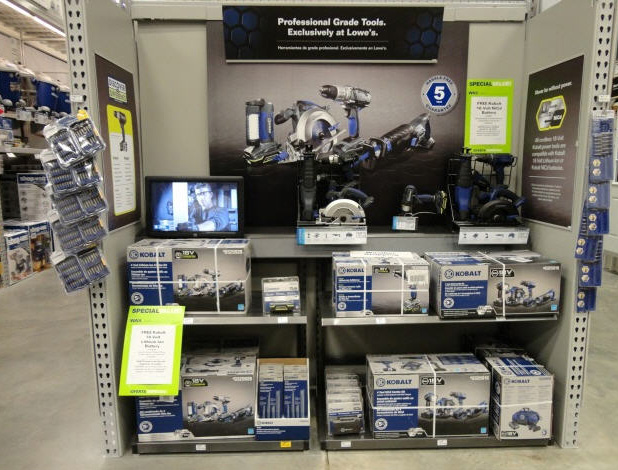 What does digital at retail look like?
Here are some examples of large scale    STRATACACHE deployments
Walmart End-Cap Solution
34,000 Tablets on end caps in 3800 stores
Brand-paid advertising & product information
Touch enabled shopping
Back-facing product verification cameras
McDonalds Menu Boards
STRATACACHE manages 24,000 digital menu boards, internationally
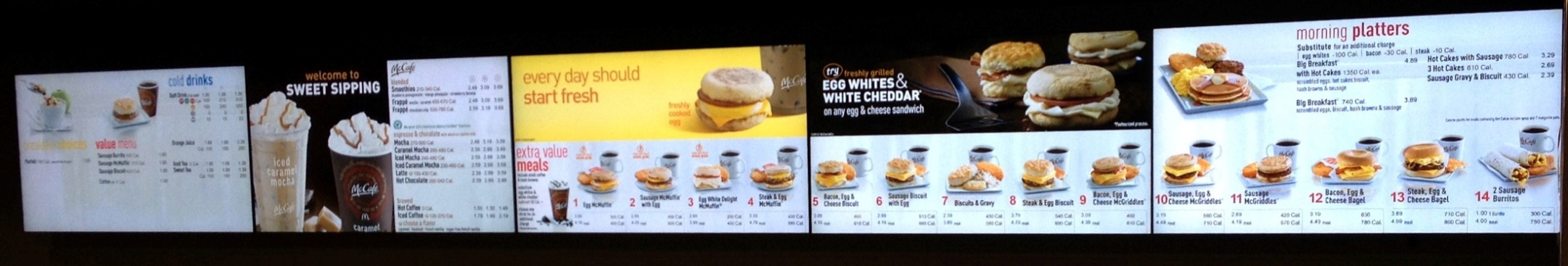 In-store digital advertising is more than just content being digital
It is a network of connected screens that can be triggered to automatically display relevant content 
For example – promote cold drink video on hot day, automatically triggered by RSS weather data feed
BCLC Retail
STRATACACHE manages an independent digital sign network on behalf of BCLC
Screens at retailers
Video Walls
Interactive experiences
BCLC  Signature Store - Gestural Video Wall
[Speaker Notes: Retail sales optimization is more important than ever. 

New technologies are enabling  new retail experiences, and so

Consumers expect brands to raise their game at Bricks & Mortar retail.]
Digital Play Stations
Large LCD display plus touch tablet & ticket checker
CTA & Advertising
Product & play information
Facilitates quick picks & reduces congestion at cash

Come see it at NAPSL!
Summary
Competition for consumers attention is increasing as consumers are making fewer trips to stores
Digital engagement at retail is a necessity to reach your audience where they shop
Locations without dynamic media risk being seen as “stale” or “outdated”